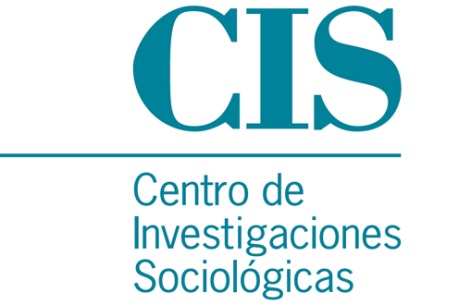 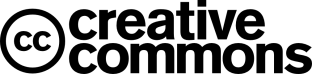 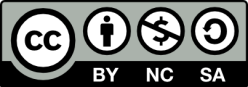 SITUACIÓN ACTUAL Y PERSPECTIVAS DE FUTURO DE LA LECTURA EN ESPAÑA
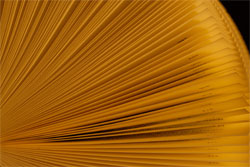 Una aproximación al estudio de los escenarios de lectura frecuente e infrecuente en nuestro país
Javier Urgel Parreño
XXIII  Curso de Posgrado 2014-2015. Formación de Especialistas en Investigación Social Aplicada y Análisis de Datos
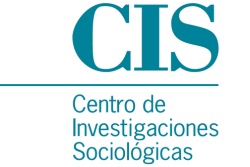 Objetivos / Técnicas de investigación
Fuente datos
Contextualización de la situación actual:

Presentación univariante de variables de interés
Est. 2860 (2009)
Est. 3047 (2014)
Descripción de la evolución de las frecuencias de lectura:

 Serie temporal frecuencias de lectura 1998-2014.
Análisis comparativo bivariado lectura 2009-2014
Est. 2280 (1998)
Est. 2478 (2003)
Est. 2860 (2009)
Est. 3047 (2014)
Identificación de variables relevantes para la explicación de las prácticas efectivas de lectura:

Regresión logística binomial: lectura frecuente libros / escasa lectura total
Est. 3047 (2014)
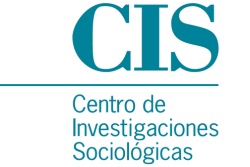 1. Contextualización: Situación general de la lectura en España (2014)
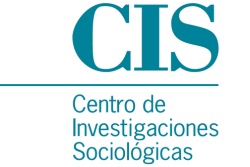 1. Contextualización: Situación general de la lectura en España (2014)
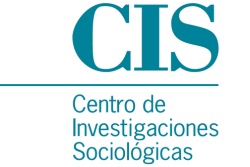 1. Contextualización: Situación general de la lectura en España (2014)
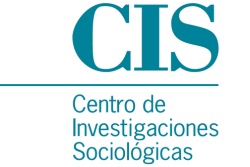 2. La evolución de las frecuencias de lectura (1998-2014)
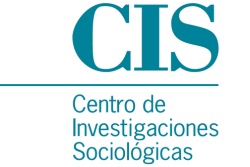 2. La evolución de las frecuencias de lectura (1998-2014)
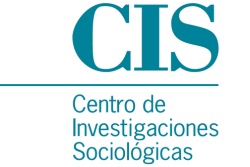 2. La evolución de las frecuencias de lectura (2009-2014)
Libros
Periódicos
Revistas
Aumentos significativos
Descensos significativos
Descensos significativos
Hombres y mujeres


 35 a 44 años y 65 en adelante


 Nuevas clases medias


 Estudios secundarios


Hábitat 100.001 a 400.000 y más de 1.000.000
Mujeres


 Desde 18 a 54 años


Nuevas clases medias, obreros/as cualificados/as y no cualificados/as 

Todos niveles estudio (grupo sin estudios diferencias significativas al 90%)

Todos Hábitat (excepto entre 2.001 y 10.000 habs.)
Hombres y mujeres


 Todos grupos de edad


 Todas clases sociales



Todos niveles estudio (grupo sin estudios diferencias significativas al 90%)

Todos Hábitat (para grupo entre 2.001 y 10.000 habs. diferencias significativas al 90%)
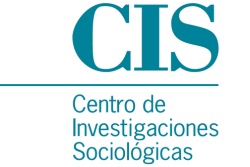 3. Variables relevantes para la explicación de las prácticas efectivas de lectura
Regresión logística binomial: V. Dependiente: Lectores semanales libros
Probabilidades
Cat. Modales: Mujer / 65 o más / 10.001 a 50.000 habs / Bach. Elemental / Obreros/as cualificados/as / NC Ingresos / Sus padres les leían (nunca) / Sus profesores les animaban a leer (a menudo)
33%
Mayor prob: Mujer / 65 o más / Más 1.000.000 habs / Univ. Superiores / Clase alta-med.alta / Renta hogar más 2.400 € mes / Sus padres les leían (a menudo) / Sus profesores les animaban a leer (a menudo)
93,7%
Menor prob: Hombre / 25 a 34 años / Hasta 2.000 habs / Sin estudios / Obreros/as cualificados/as / Sin ingresos o hasta 600 € mes / Sus padres les leían (nunca) / Sus profesores les animaban a leer (nunca)
3,2%
p ≤0,1 (*) 90%	p≤0,05 (**) 95%	p≤0,01 (***) 99%
Logaritmo de verosimilitud -2: 2811,292
R cuadrado de Cox y Snell: ,216	R cuadrado de Nagelkerke: ,289
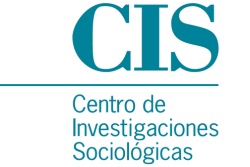 3. Variables relevantes para la explicación de las prácticas efectivas de lectura
Regresión logística binomial: V. Dependiente: Escasa lectura total
Probabilidades
Cat. Modales: Mujer / 65 o más / 10.001 a 50.000 habs / Bach. Elemental / Obreros/as cualificados/as / NC Ingresos / Sus padres les leían (nunca) / Sus profesores les animaban a leer (a menudo)
31,6%
Mayor prob: Mujer / 25 a 34 años / Hasta 2.000 habs / Sin estudios / Obreros/as no cualificados/as / Sin ingresos o hasta 600 € mes / Sus padres les leían (nunca) / Sus profesores les animaban a leer (raramente)
92,5%
Menor prob: Hombre / 45 a 54 años / Más 1.000.000 habs / Universitarios superiores / Clase alta-media alta / Renta hogar más 2.400 € mes/ Sus padres les leían (a menudo) / Sus profesores les animaban a leer (a menudo)
0,1%
p ≤0,1 (*) 90%	p≤0,05 (**) 95%	p≤0,01 (***) 99%
Logaritmo de verosimilitud -2: 1743,978
R cuadrado de Cox y Snell: ,226 	R cuadrado de Nagelkerke: ,366
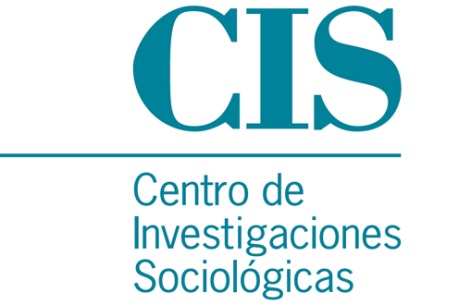 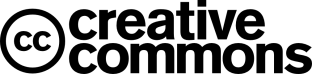 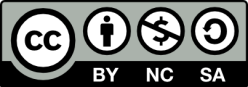 SITUACIÓN ACTUAL Y PERSPECTIVAS DE FUTURO DE LA LECTURA EN ESPAÑA
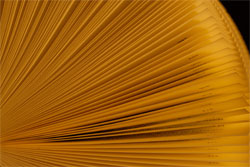 Una aproximación al estudio de los escenarios de lectura frecuente e infrecuente en nuestro país
Javier Urgel Parreño
XXIII  Curso de Posgrado 2014-2015. Formación de Especialistas en Investigación Social Aplicada y Análisis de Datos